Gremlins’ the Sequel – the Horrors of Exascale
Judit Gimenez, BSC
Martin Schulz, LLNL
http://scalability.llnl.gov/
http://www.bsc.es/
LLNL-PRES-xxxxxx
How (not) to Build an Exascale Machine
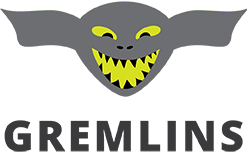 Can we make 		a Petascale class machine behave like what we expect 		Exascale machines to look like? 
Limit Resources (power, memory, network, I/O, …)
Increase compute/bandwidth ratios
Increase fault rates and lower MTBF rates
In short: release GREMLINs into a petascale machine
Goal: Emulation Platform for the Co-Design process
Evaluate proxy-apps and compare to baseline
Determine bounds of behaviors proxy apps can tolerate
Drive changes in proxy apps to counter-act exascale properties
How to Release GREMLINs onto your Machine
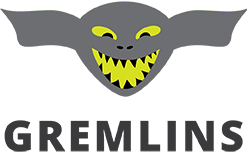 Techniques to force “bad” behavior on “good” systems
Target individual resources and artificially limit them
Using hardware techniques
Stealing resources by creating contention
Directly inject bad behavior through external events
Individual GREMLINs are implemented as modules
One effect at a time
Orthogonal to each other
Each GREMLIN has “knobs” to control behavior
The GREMLIN framework
Dynamic configuration and loading of individual GREMLINs
Ability to couple a range of “bad behaviors”
Transparent to system and (mostly) to applications
The Gremlin Architecture
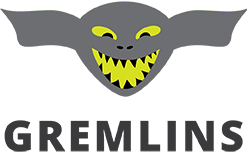 Multi node job (e.g., MPI)
Applications
Applications
Applications
Measurement
Measurement
Measurement
GREMLIN Env.
GREMLIN Env.
GREMLIN Env.
Power GREMLIN
Power GREMLIN
Memory GREMLIN
Fault GREMLIN
Architecture
Architecture
Architecture
Rank N
Rank 0
Rank 1
GREMLIN
Control
Front end node
Broad Classes of GREMLINs
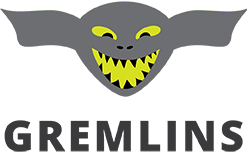 Power
Impact of changes in frequency/voltage
Impact of limits in available power per machine/rack/node/core
Memory
Restrictions in bandwidth
Reduction of cache size
Limitations of memory size
Resiliency
Injection of faults to understand impact of faults
Notification of “fake” faults to test recovery
Noise
Injection of controlled or random noise events
Crosscut summarizing the effects of previous GREMLINs
Broad Classes of GREMLINs
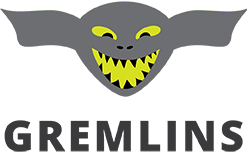 Power
Impact of changes in frequency/voltage
Impact of limits in available power per machine/rack/node/core
Memory
Restrictions in bandwidth
Reduction of cache size
Limitations of memory size
Resiliency
Injection of faults to understand impact of faults
Notification of “fake” faults to test recovery
Noise
Injection of controlled or random noise events
Crosscut summarizing the effects of previous GREMLINs
Results from the Power Gremlins
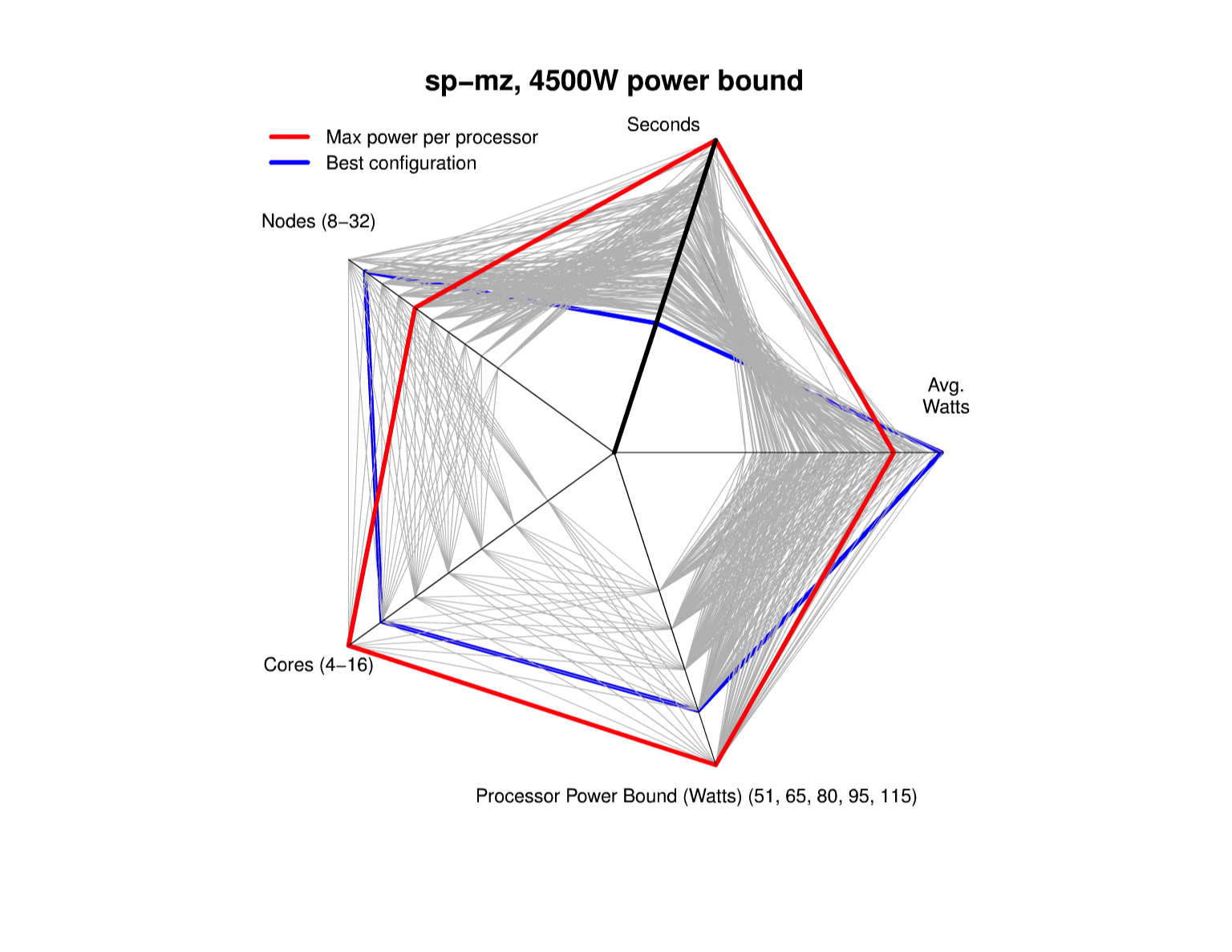 Using RAPL to install power caps
Exposes chip variations
Turns homogenous machines into inhomogeneous ones
Optimal configuration under a power cap
Widely differing performance
Application specific characteristics
Need for models
Update on Power Gremlin Infrastructure
Low-level infrastructure
Libmsr: user-level API to enable access to MSRs (incl. RAPL capping)
Msr-safe: kernel module to make MSR access “safe”
Current status
Support for Intel Sandy Bridge
More CPUs (incl. AMD) in progress
Code released on github: https://github.com/scalability-llnl/libmsr
Inclusion into RHEL pending
Deployed on TLCC cluster cab
Analysis update
Full system characterization (see Barry’s talk)
Application analysis in progress
Next Steps: Feeding the Gremlins After Midnight
Scheduling research
Find optimal configurations for each code
Balance processor inhomogeneity
Understand relationship to load balancing
Integration into FLUX
New Gremlins
Artificially introduce noise events
Network Gremlins
Limit network bandwidth or increase latency
Inject controlled cross traffic
Adaptation of the Gremlins to new programming models
Initially developed for MPI (using PnMPI as base)
First new target: OmpSs
BSC  Experiments with Gremlins
Gremlins integrated with 
OmpSs runtime
Extrae instrumentation (online mode)

Analysis of  Gremlins’ impact
Living with Gremlins! Measure applications’ sensitivity
Growing our Gremlins! uniform vs. non-uniform populations
Have Gremlins side-effects? 
Do they increase/affect variability? 
Should not affect other resources

First results
Up to now playing with memory  Gremlins
Integrating Gremlins in OmpSs runtime system
Gremlins launched at runtime initialization but remain transparent
Each gremlin thread is exclusively pinned on one core
These processors then become inaccessible by the runtime
Runtime parameters can be used to 
enable/disable gremlins, 
define number of gremlin threads, resource type 
how much of that resource a single gremlin thread should use
Marc Casas
Current Work
Identify sensitive tasks
Classify how sensitive they are
Match them with tasks that can be run concurrently and are less sensitive to the respective resource type
Implement smart Scheduler in OmpSs
Modify OmpSs scheduler to identify resource sensitive tasks with the use of gremlin threads
Implement a scheduler that takes this information into account when scheduling tasks for execution
Results L3 cache capacity interference
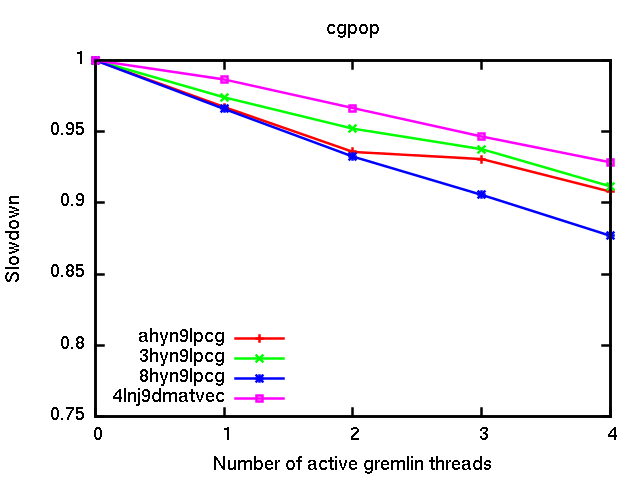 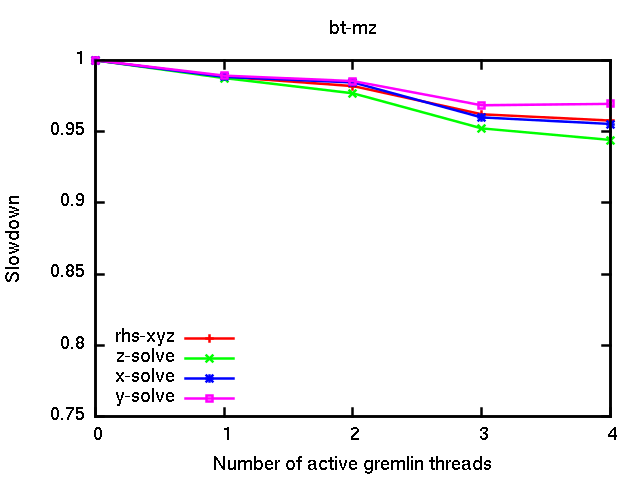 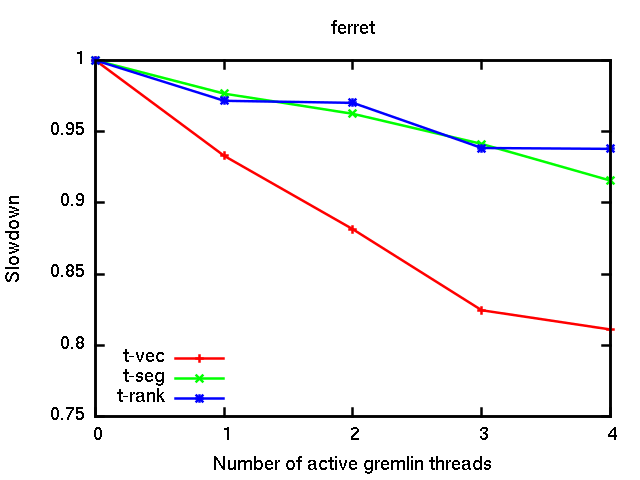 0 gremlin - 20MB
1 gremlin - 15MB
2 gremlin - 12MB
3 gremlin - 7MB
4 gremlin - 4MB
Results with memory BW interference
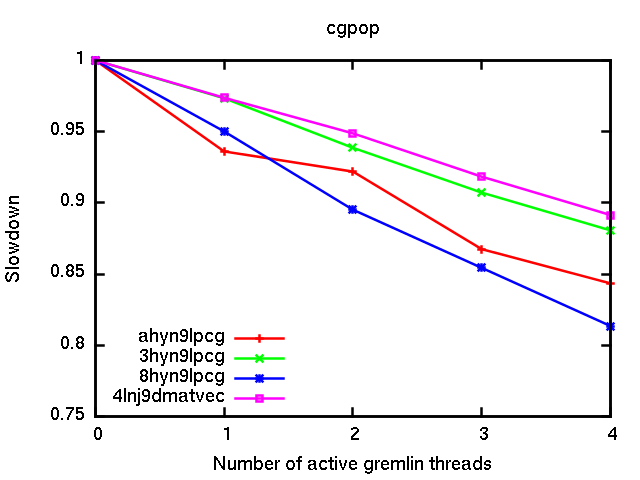 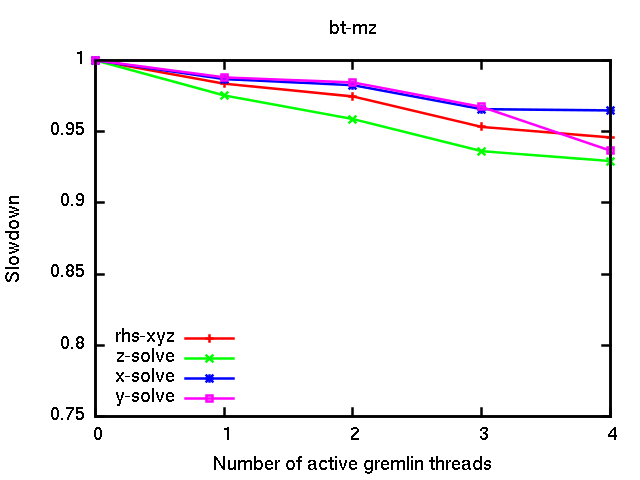 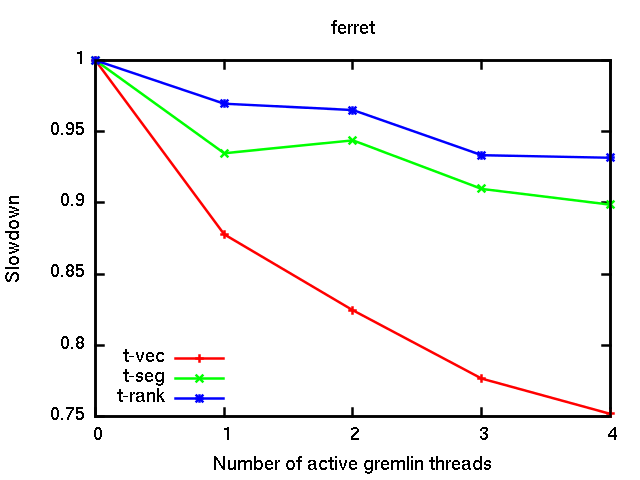 0 gremlin - 40GB/s
1 gremlin - 37.2GB/s
2 gremlin - 34.3GB/s
3 gremlin - 31.5GB/s
4 gremlin - 28.7GB/s
CGPOP sensitivity LLC cache size and bw
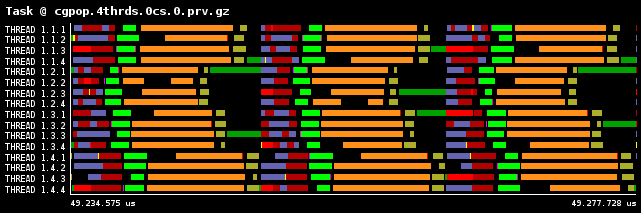 Without gremlins
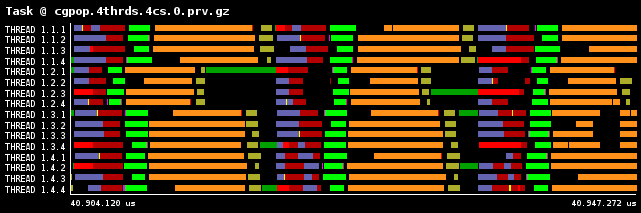 Limiting size (4MB)
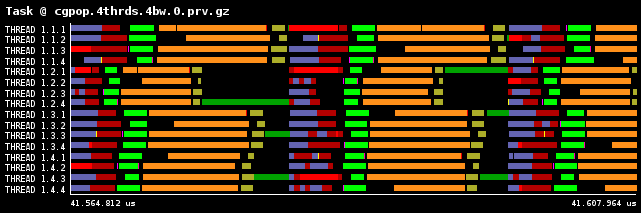 Limiting bandwidth (28.7 GB/s)
CGPOP sensitivity LLC cache  – variability / unbalance
8hyn9lpcg
4lnj8dmatvec
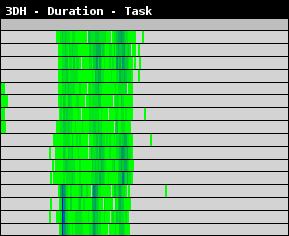 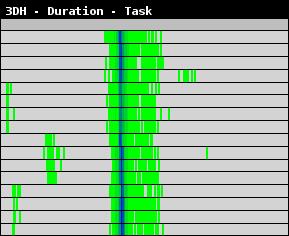 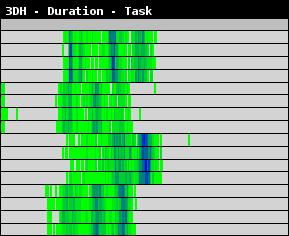 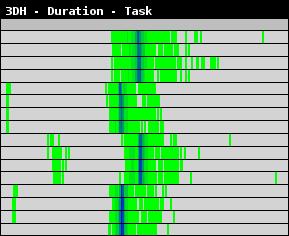 Limiting size (4MB)
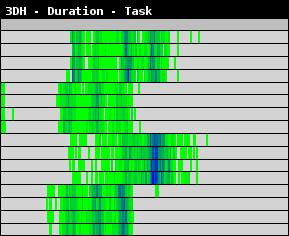 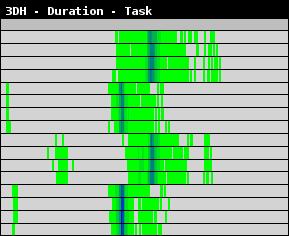 Limiting bandwidth (28.7 GB/s)
CGPOP sensitivity LLC cache – unbalance along time
8hyn9lpcg
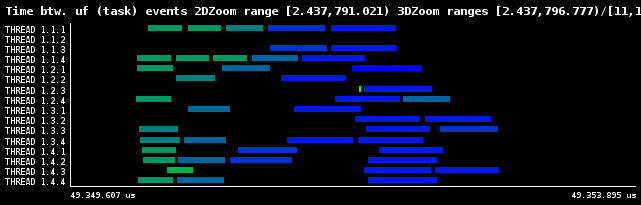 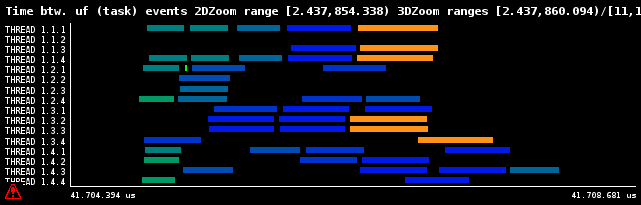 Limiting size (4MB)
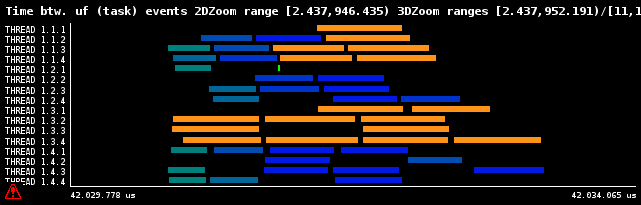 Limiting bandwidth (28.7 GB/s)
CGPOP sensitivity LLC cache – tracking evolution
Limiting bandwidth
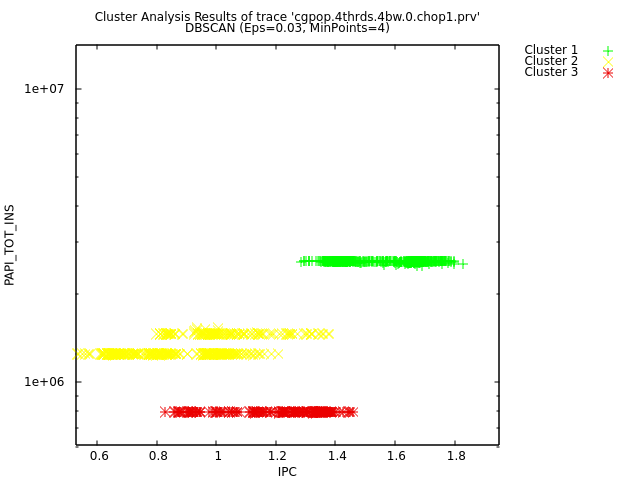 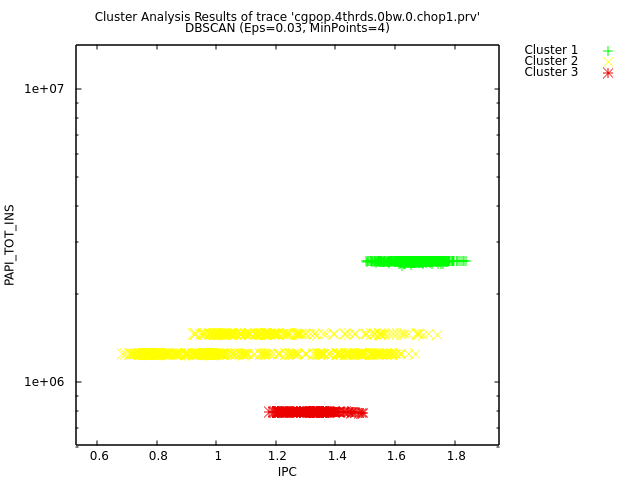 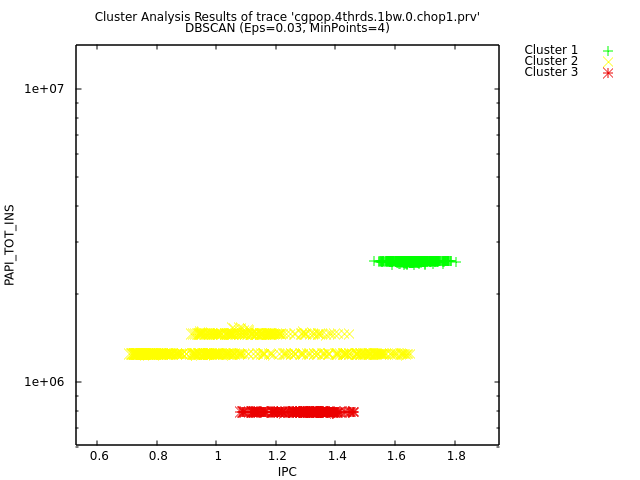 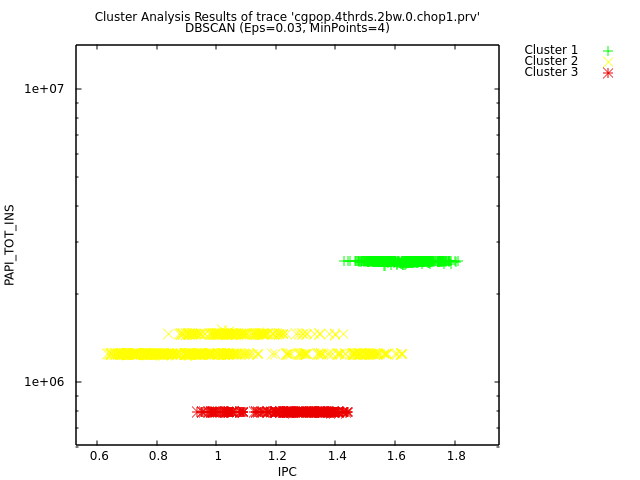 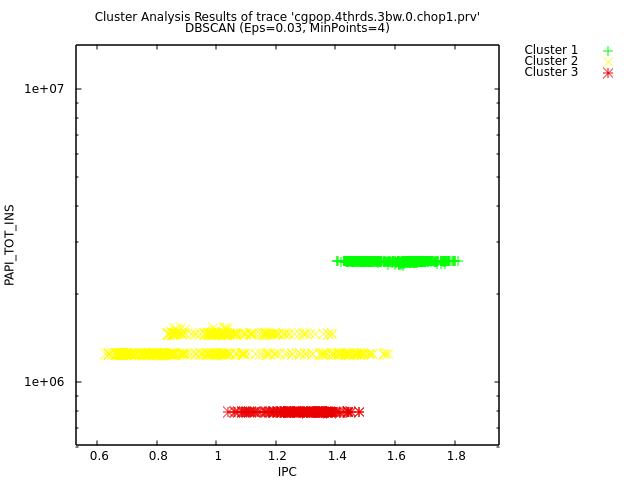 4lnj8dmatvec
3hyn9lpcg
ahyn9lpcg
8hyn9lpcg
Integrating Gremlins in Extrae
Extrae online analysis mode
Based on MRNet
Gremlins API to activate them locally
All Gremlins launched at initialization time
First experiments with  LLC cache size gremlins
Periodic increase of Gremlins
Unbalanced steal of resources
LULESH sensitivity to LLC cache size
Can we extract insight from chaos?
Unbalanced Gremlins creation
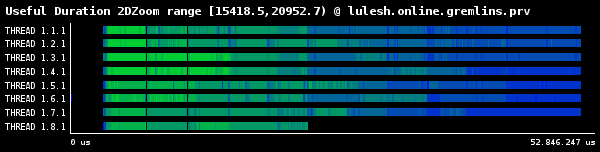 LULESH sensitivity to LLC cache size – tracking evol.
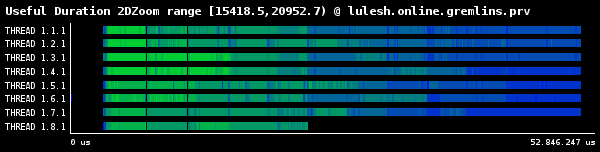 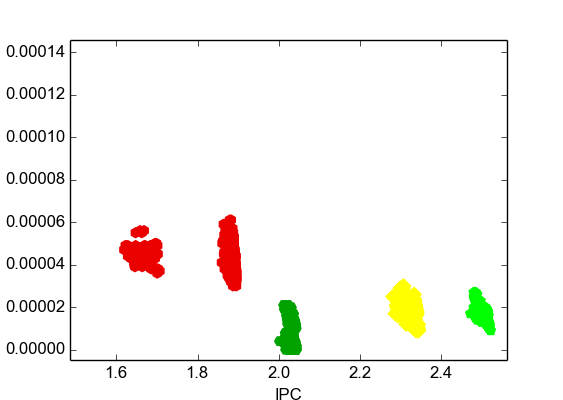 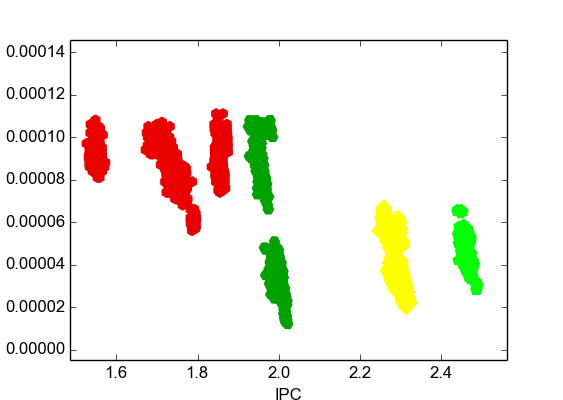 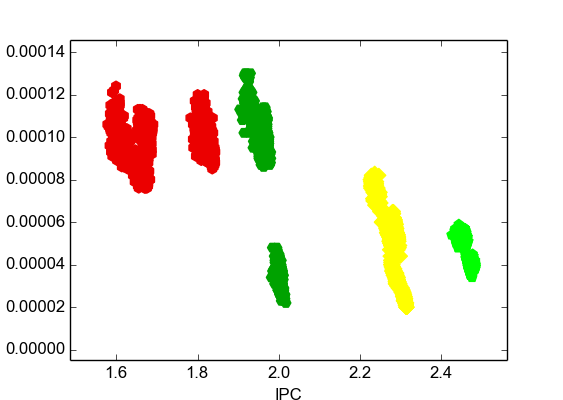 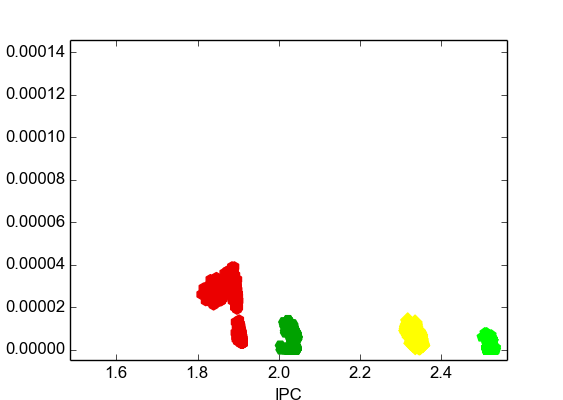 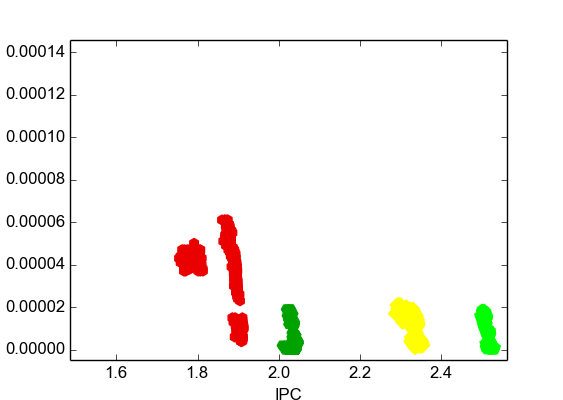 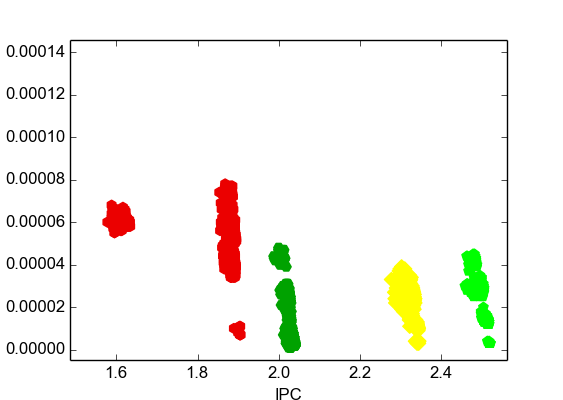 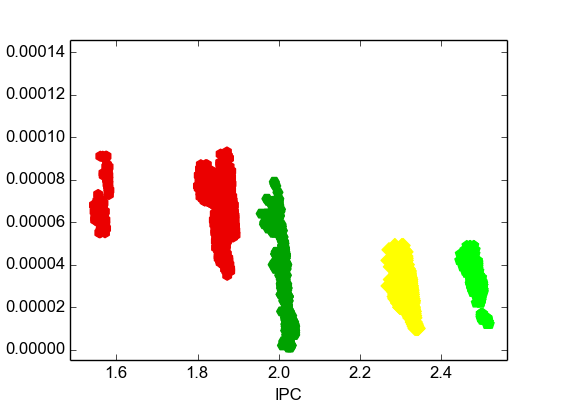 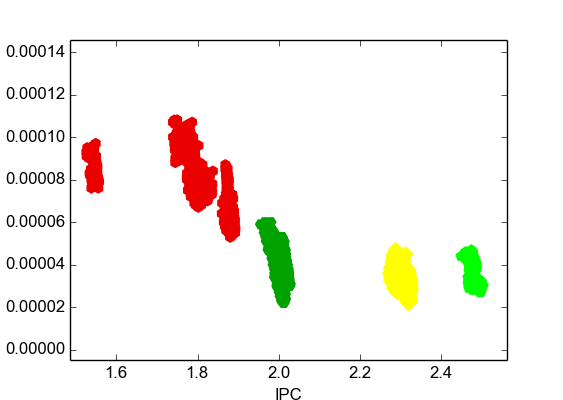 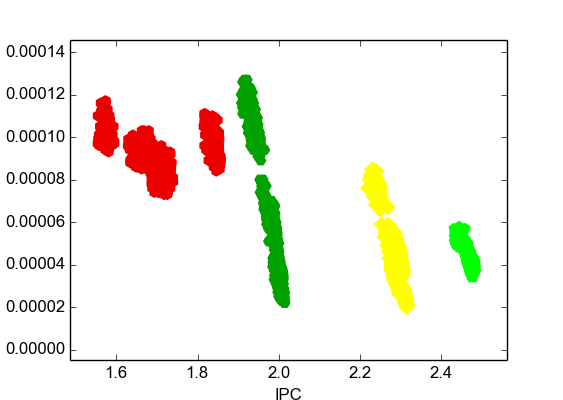 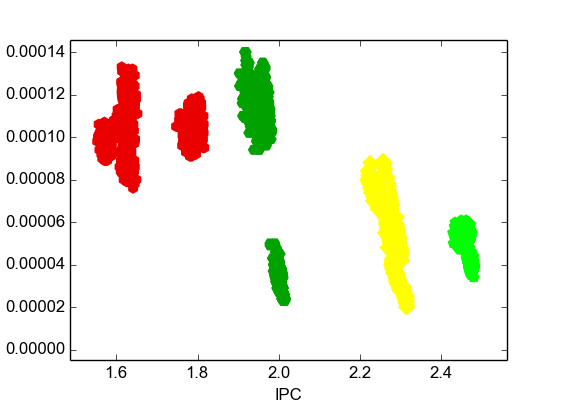 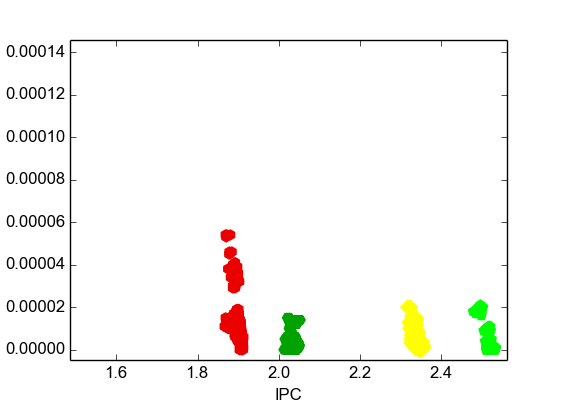 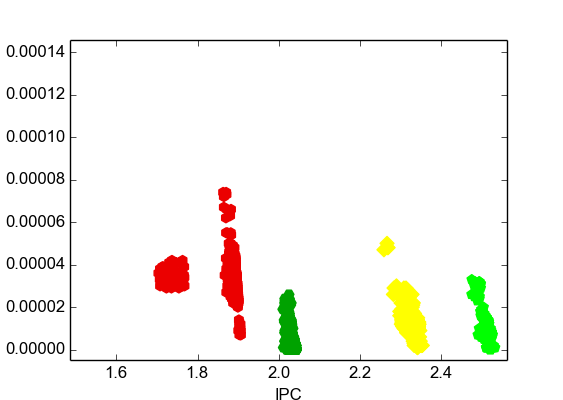 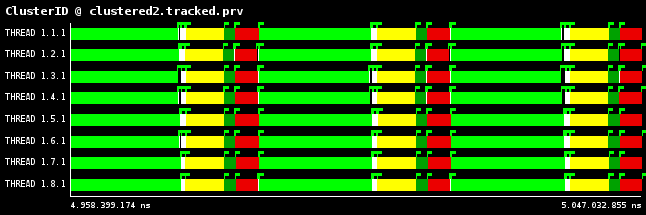 L3/instr.  ratio
Conclusions
Different regions show different sensitivity to  resource reductions

Asynchrony affects actual sharing of resources
Today happens without control  variability 

Detailed analysis detects increases on variability and potential non-uniform impact